Le syndrome bronchique
DEFINITION 
Il réunit l’ensemble des informations qui traduisent l’atteinte du système bronchique et donne naissance à des signes directs ou indirects : tel est le cas des atélectasies 
 -Les signes directs traduisent au niveau des bronches l’épaississement pariétal, la dilatation de la lumière et l’accumulation de sécrétions.
Normalement les bronches sont visibles en TDM sous forme de clartés de taille variable, arrondies, ovalaires ou tubulées, entourées d’un fin liseré dense correspondant à leur paroi
Les aspects pathologiques 
– des images en « rails », opacités linéaires parallèles, tubulées, dues à l’épaississement des parois vues en coupe longitudinale ou des images en
 « anneaux » à parois plus ou moins épaisses dus à l’épaississement pariétal, vu en coupe transversale ou des images en « bague à chaton ». L’image en bague à chaton s’observe au niveau de l’image broncho-vasculaire « en jumelle ». La clarté en anneau, d’origine bronchique, a un diamètre supérieur à l’opacité arrondie vasculaire ce qui est l’inverse dans l’hypertension artérielle pulmonaire
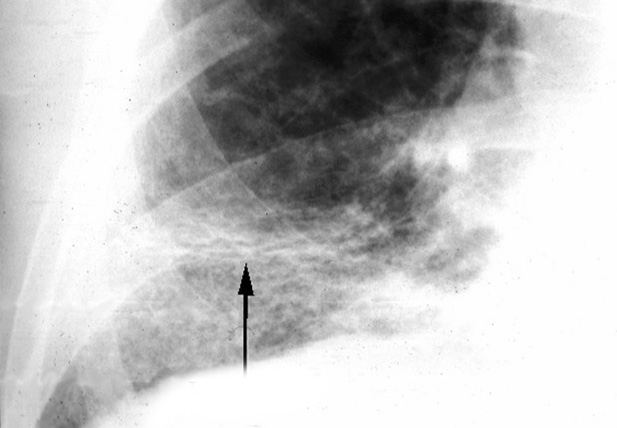 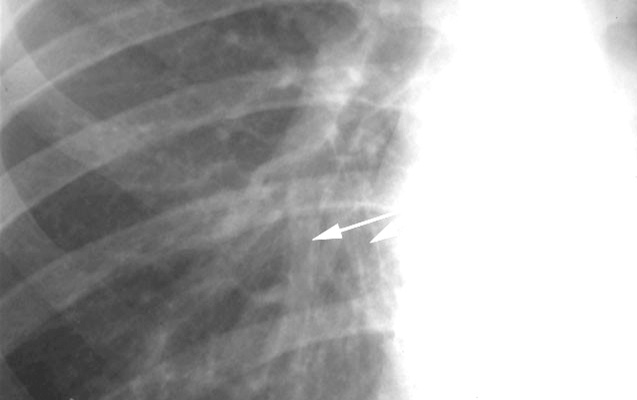 Image en rails
Image en rails
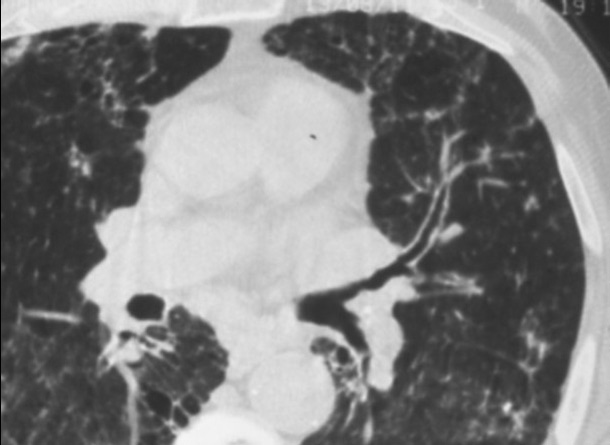 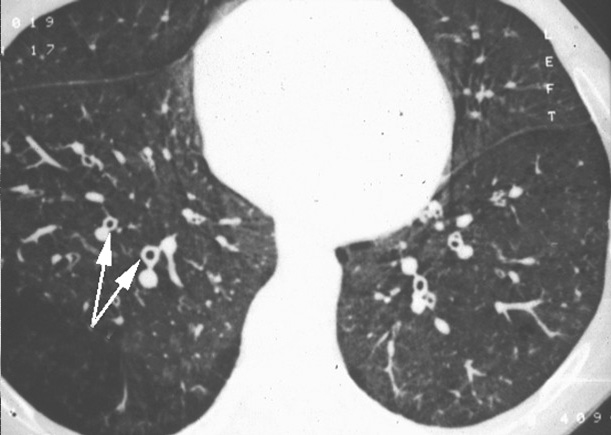 Épaississement
pariétal bronchique
TDM : BPCO : aspect typique de la « jumelle » avec
épaississement inflammatoire de la paroi bronchique.
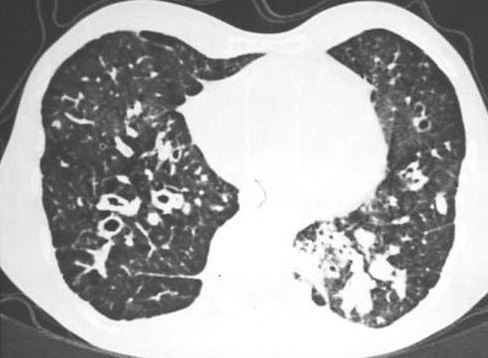 Aspect pathognomonique en « bague à chaton » de
l’image « en jumelles » ici assymétrique ; béance de l’anneau
bronchique de la bague et épaississement de sa paroi.
– des images kystiques : clartés arrondies, de taille variable, renfermant ou non un niveau liquidien en grappe de raisin  .

– des images rubanées ou en « doigts de gants » : bronches pleines se traduisant par des opacités digitiformes, uniques ou multiples, en V ou en Y, parfois
difficiles à isoler des opacités vasculaires . 
Le bronchectasique est un malade qui tousse et qui crache !
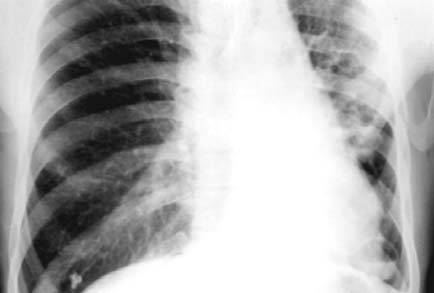 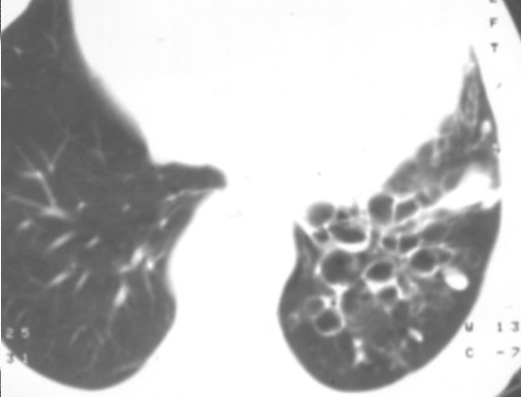 - TDM : bronchectasies kystiques gauches